COMPASS Research ColloquiumCOMPASS team
11th Research Colloquium
Statistics NZ
10 August 2017
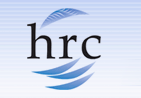 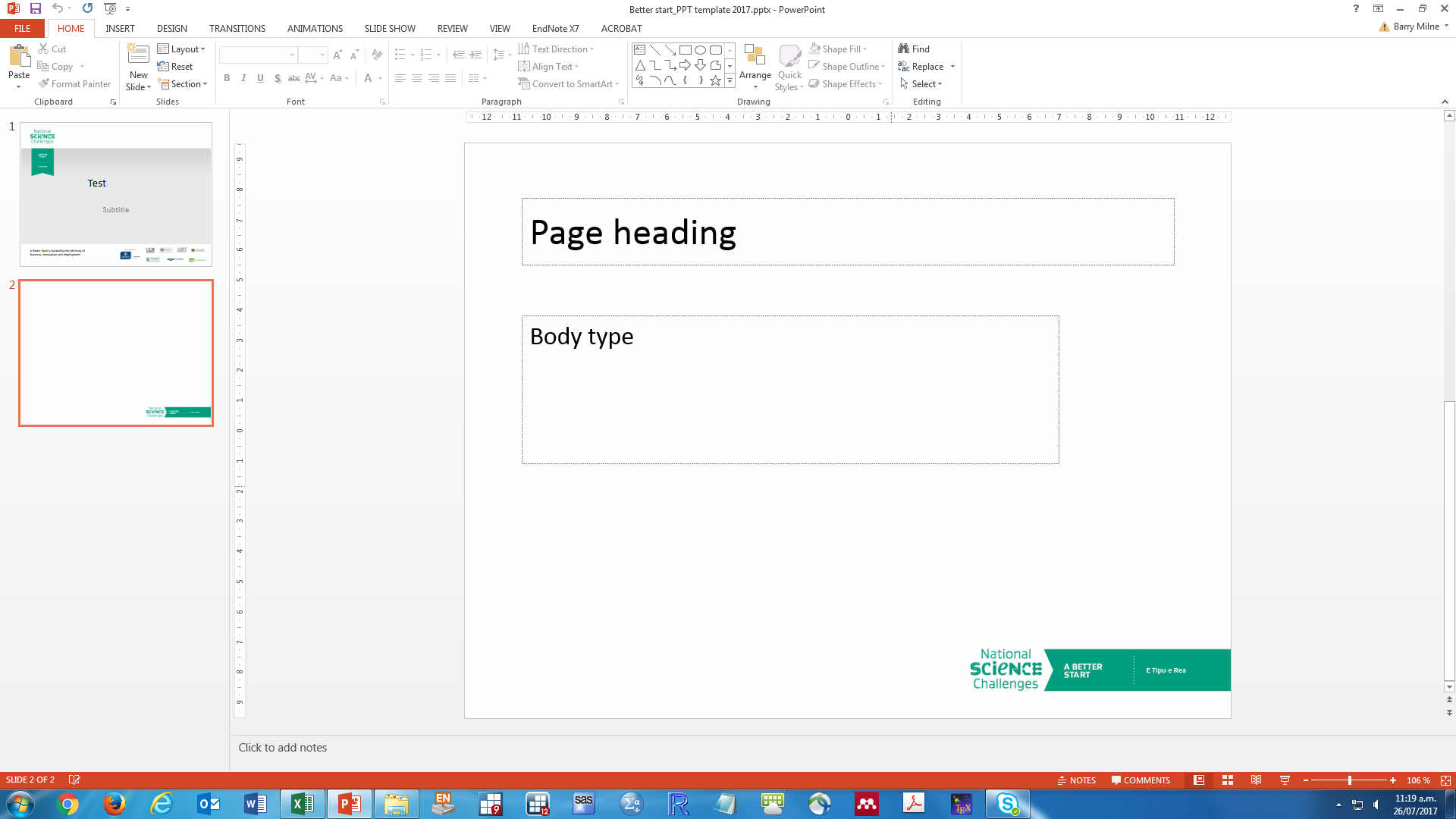 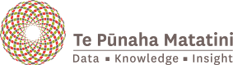 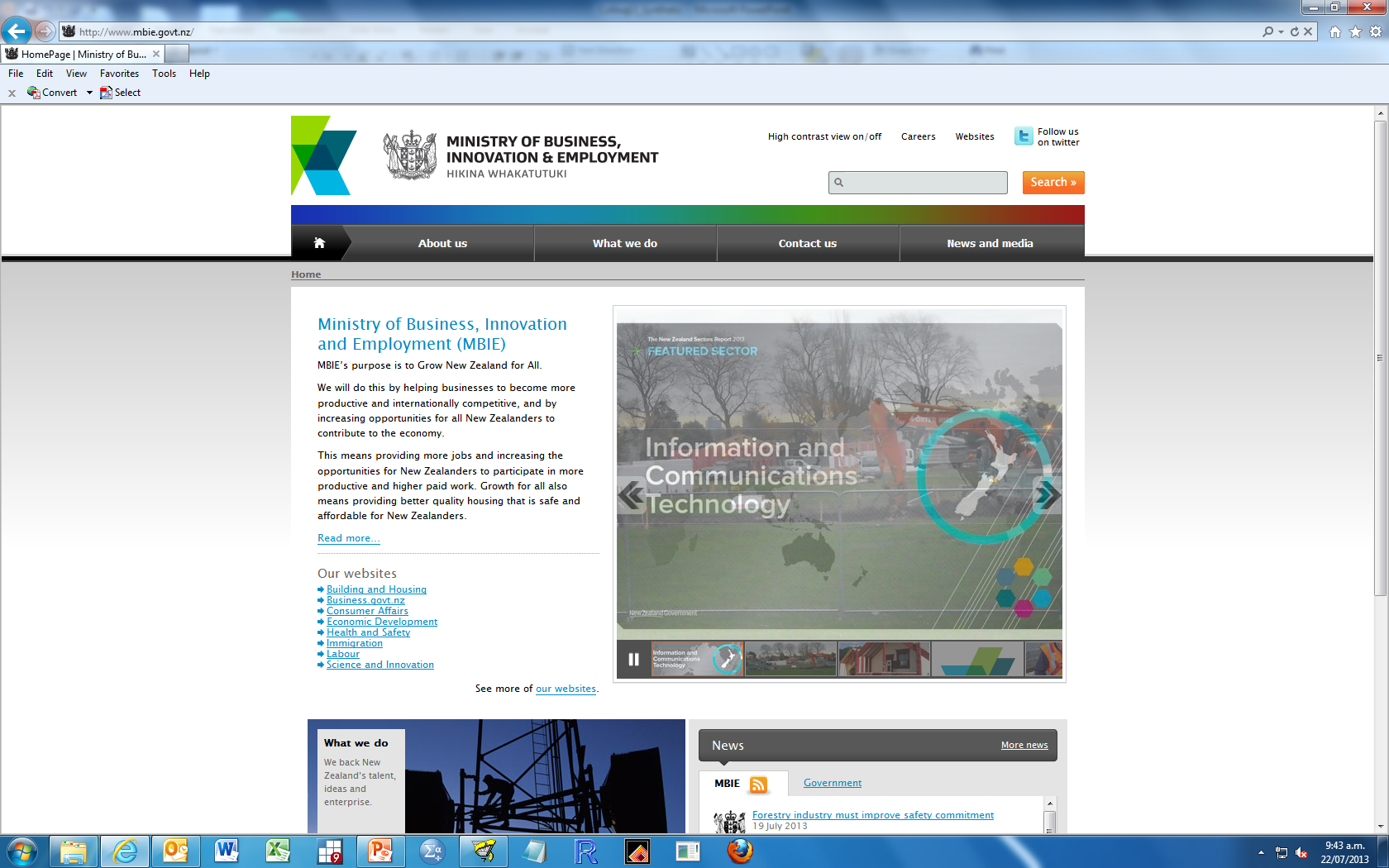 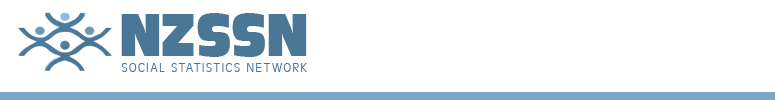 Colloquium Outline
10.15	Introduction to COMPASS – Barry Milne

10.30	E Tipu E Rea: The Better Start National Science Challenge – Rick Audas

11.00	Who misses out on the B4 School Check? – Sheree Gibb

11.30	Improving rates of obesity in New Zealand 4 year old children – Nichola Shackleton

12.00	Seasonal effects on obesity in New Zealand 4 year old children – Barry Milne

12.30	LUNCH BREAK

13.15	Index of multiple deprivation and dental health – Nichola Shackleton

13.45	Loneliness across the life course – Roy Lay-Yee

14.15	A Shiny new app for policy – Barry Milne

14.45	CONCLUSION
[Speaker Notes: I start by making the point that the social sciences are very much more than sociology and provide an all-important link to the non-physical environment. I mention Professor Jack Vowles of Political Science and Associate Professor Robin Kearns of Geography, who both expressed interest in being involved in the study at an early stage. If this study is to be more than an updated re-run of Dunedin and Christchurch then we need to take this potential for collaboration very seriously, otherwise this will be just another longitudinal study driven largely by an individualistic and therapeutic disciplinary perspective.

I will say more about sociology – suffice it to say that it addresses the relationships between individuals, groups and institutions in society.

When I come to discuss policy I will distinguish its role as a contextual factor and potential determinant in our scientific model from the research/policy interfrace (i.e. science influencing policy).]
What is COMPASS?
2000 – Social Science Research Group
2008 – COMPASS formed
Centre of Methods and Policy Application in the Social Sciences
The team
Director: Barry Milne
Founding Director: Peter Davis
Senior Research Fellow: Roy Lay-Yee
Research Fellow: Nichola Shackleton, Jinfeng Zhao
Research Officer/Admin: Lara Greaves
Data Analysts: Jessica McLay, Martin von Randow, Kevin Chang, Chris Liu
Students: Liza Bolton
Research management: Gerry Cotterell
What does Compass do?The point(s) of COMPASS
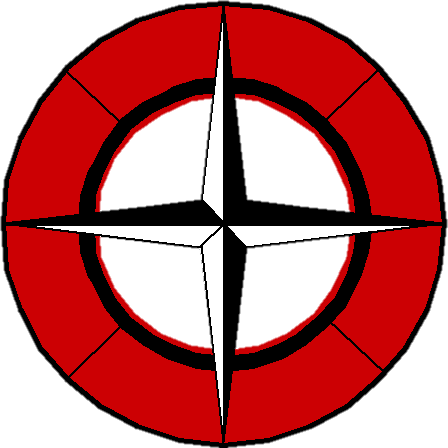 What does Compass do?The point(s) of COMPASS
Micro-simulation
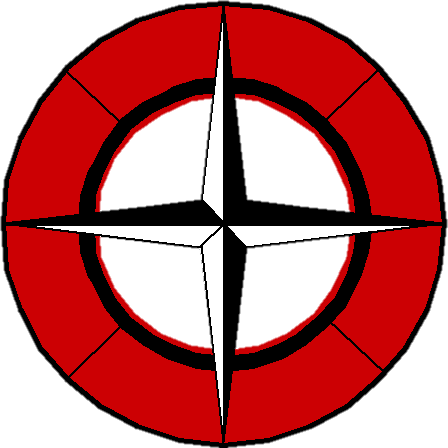 Microsimulation
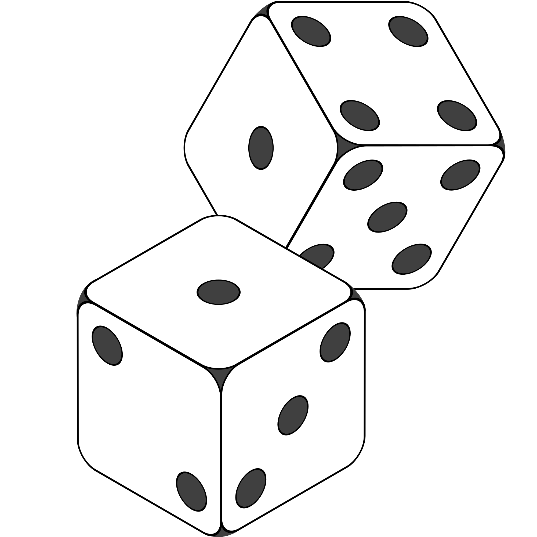 2005-2008 PCASO (HRC)

2009-2012 BCASO (HRC)

2009-2013 MELC (FRST)

2013-2016 Knowledge Lab (MBIE)

2015-2017 Social Laboratory (RSNZ, Te Pūnaha Matatini)
What does Compass do?The point(s) of COMPASS
Micro-simulation
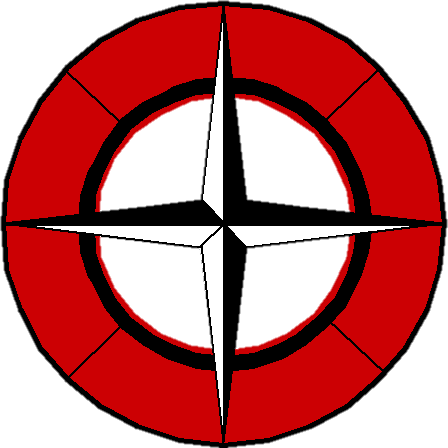 Whole population data analysis
Whole Population Data Analysis
2014-2017 Life-course mortality (HRC)

2016-2024 E Tipu E Rea, A Better Start NSC (MBIE)

2016-2018 Vulnerable Children Investment Approach (MSD)

2017-2020 Child Poverty Project (HRC)
Contracts
2016-2017 Multilingualism (UOA-FDRF – Louise Buckingham)
2017 Te kaha o nga rangatahi ki Tamakimakaurau (IMSB)
2017 NZ Index of Multiple Deprivation (HRC – Dan Exeter)
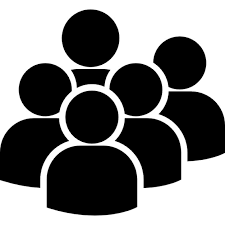 What does Compass do?The point(s) of COMPASS
Micro-simulation
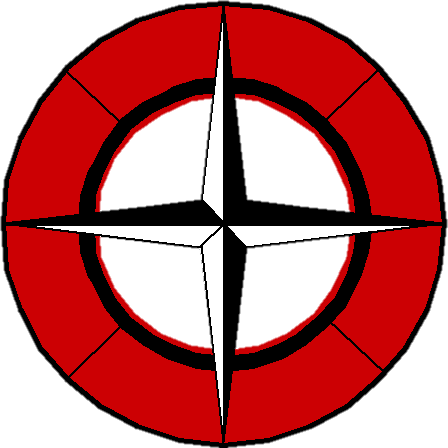 Quantitative training
Whole population data analysis
Quantitative training
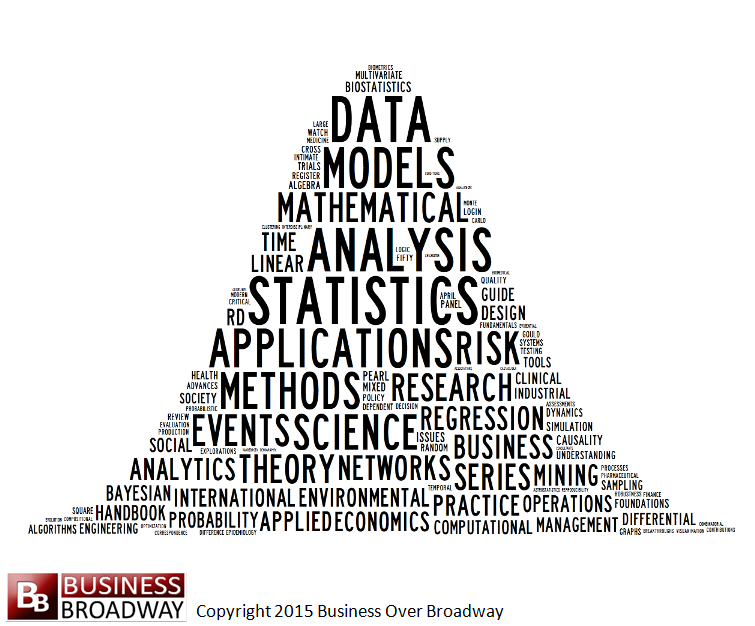 Training Courses
NZSSN (http://www.nzssn.org.nz/), since 2005
Wgtn Nov 2017; Auck Feb 2018)

Taught courses
Postgrad courses (Stats, PolSci, Education)

Students
PhD student
1-3 Postgraduate students
2-3 Summer Students
What does Compass do?The point(s) of COMPASS
Micro-simulation
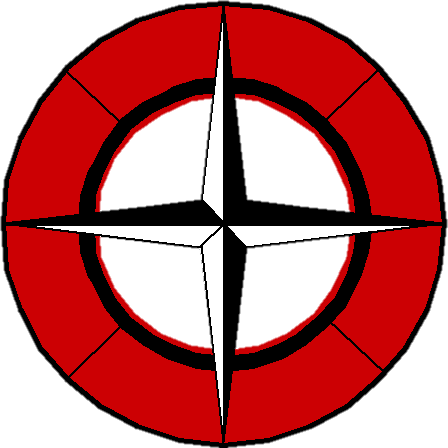 Quantitative training
Surveys
Whole population data analysis
Surveys
International Social Survey Programme (ISSP)
2013 – National Identity	2016 – Role of Government
2014 – Citizenship 	2017 – Social Networks	
2015 – Work 	2018 – Religion
	2019 – Social Inequalities 

New Zealand Election Survey
2011, 2014, 2017

Others
Ngāti Whātua Ōrākei Survey 2013
Pacific Suicide Postvention Survey 2015
Probabilistic Online Panel for New Zealand (POPNZ)
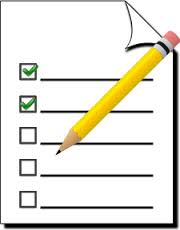 What does Compass do?The point(s) of COMPASS
Micro-simulation
Promoting Social Science
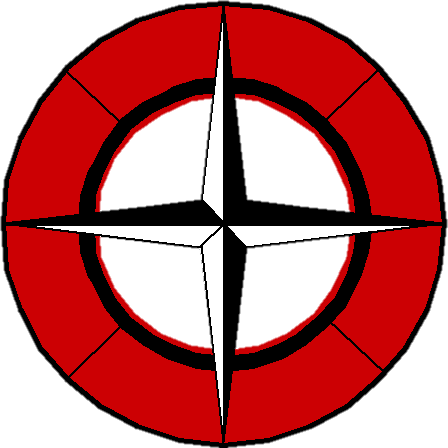 Quantitative training
Surveys
Whole population data analysis
What does Compass do?The point(s) of COMPASS
Micro-simulation
Promoting Social Science
Seminar Series
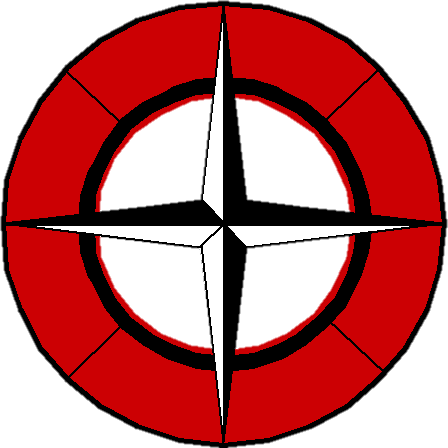 Quantitative training
Surveys
Whole population data analysis
What does Compass do?The point(s) of COMPASS
Micro-simulation
Promoting Social Science
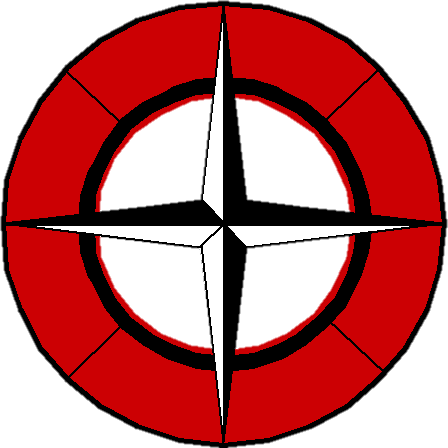 Quantitative training
Surveys
Collaborations
Whole population data analysis
What does Compass do?The point(s) of COMPASS
Micro-simulation
Promoting Social Science
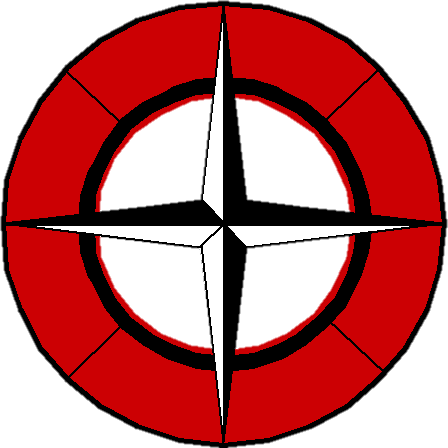 Quantitative training
Surveys
Collaborations
Multilingualism
Pacific Aid
VHIN
SUDI
Reoffending
Whole population data analysis
What does Compass do?The point(s) of COMPASS
Micro-simulation
Longitudinal data
Promoting Social Science
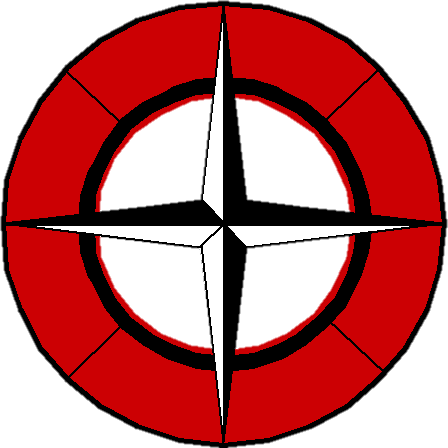 Quantitative training
Surveys
Collaborations
Whole population data analysis
What does Compass do?The point(s) of COMPASS
Micro-simulation
Longitudinal data
NZLC
LiLACS
Dunedin, NCLR
BCS/MCS
Promoting Social Science
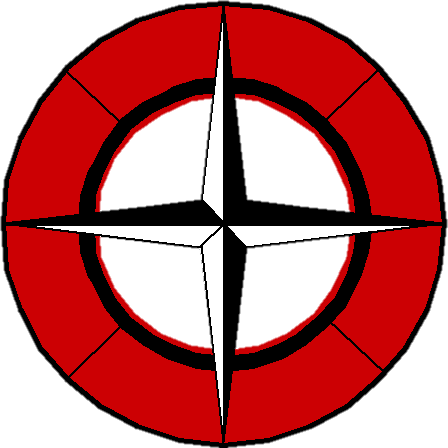 Quantitative training
Surveys
Collaborations
Whole population data analysis
What does Compass do?The point(s) of COMPASS
Micro-simulation
Promoting Social Science
Longitudinal data
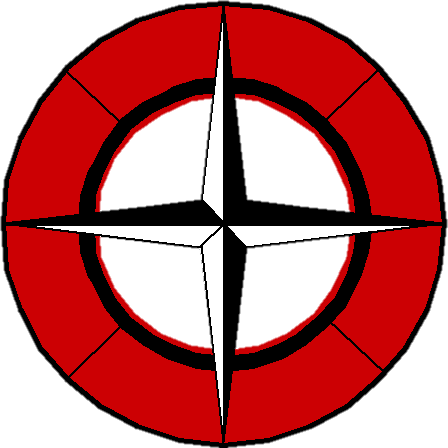 Quantitative training
Surveys
Collaborations
Whole population data analysis
Policy engagement
What does Compass do?The point(s) of COMPASS
Micro-simulation
Promoting Social Science
Longitudinal data
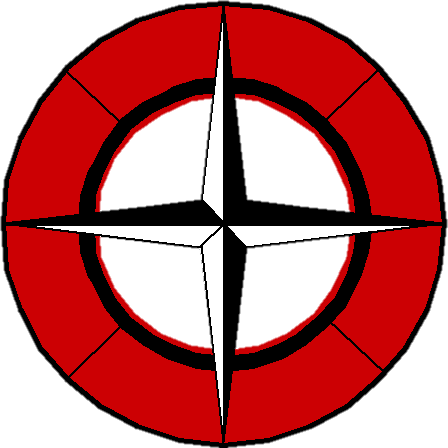 Quantitative training
Surveys
Collaborations
Whole population data analysis
Policy engagement
MOH, MSD, MOE, MOJ, OCC, TPK, SuPERU, ACC
What does Compass do?The point(s) of COMPASS
Micro-simulation
Promoting Social Science
Longitudinal data
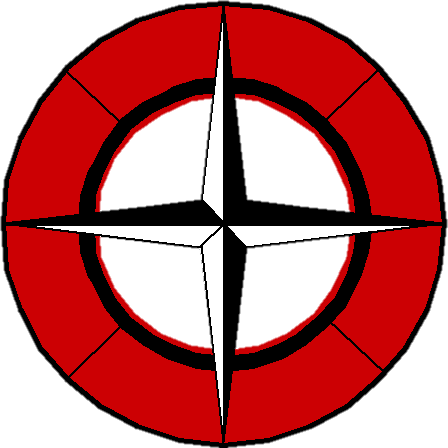 Quantitative training
Surveys
Collaborations
Whole population data analysis
Policy engagement
Colloquium Outline
10.15	Introduction to COMPASS – Barry Milne

10.30	E Tipu E Rea: The Better Start National Science Challenge – Rick Audas

11.00	Who misses out on the B4 School Check? – Sheree Gibb

11.30	Improving rates of obesity in New Zealand 4 year old children – Nichola Shackleton

12.00	Seasonal effects on obesity in New Zealand 4 year old children – Barry Milne

12.30	LUNCH BREAK

13.15	Index of multiple deprivation and dental health – Nichola Shackleton

13.45	Loneliness across the life course – Roy Lay-Yee

14.15	A Shiny new app for policy – Barry Milne

14.45	CONCLUSION
[Speaker Notes: I start by making the point that the social sciences are very much more than sociology and provide an all-important link to the non-physical environment. I mention Professor Jack Vowles of Political Science and Associate Professor Robin Kearns of Geography, who both expressed interest in being involved in the study at an early stage. If this study is to be more than an updated re-run of Dunedin and Christchurch then we need to take this potential for collaboration very seriously, otherwise this will be just another longitudinal study driven largely by an individualistic and therapeutic disciplinary perspective.

I will say more about sociology – suffice it to say that it addresses the relationships between individuals, groups and institutions in society.

When I come to discuss policy I will distinguish its role as a contextual factor and potential determinant in our scientific model from the research/policy interfrace (i.e. science influencing policy).]